Figure 1.
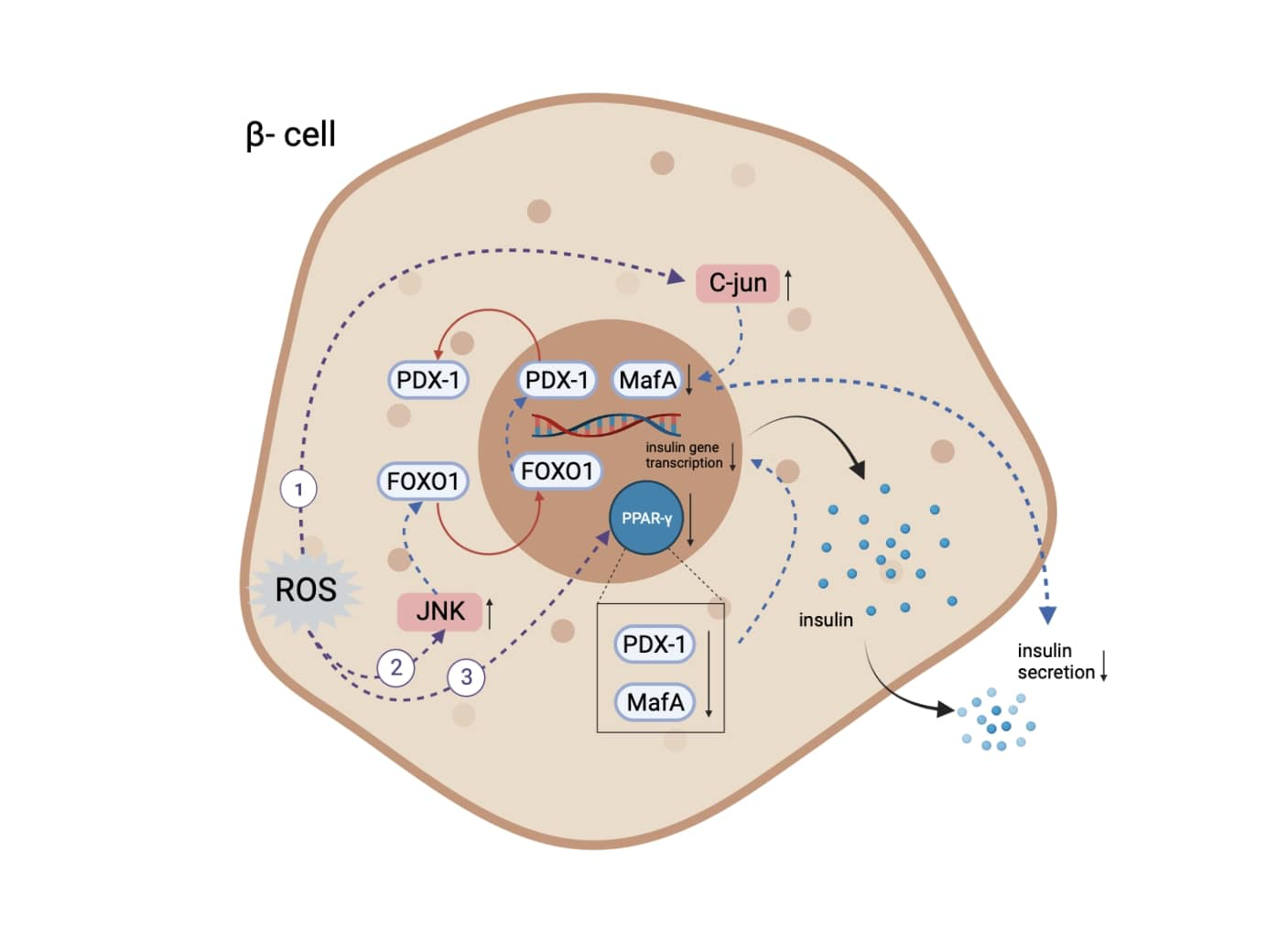 Bertos et al., Conditioning Medicine 2023; 6(4): 98-119.